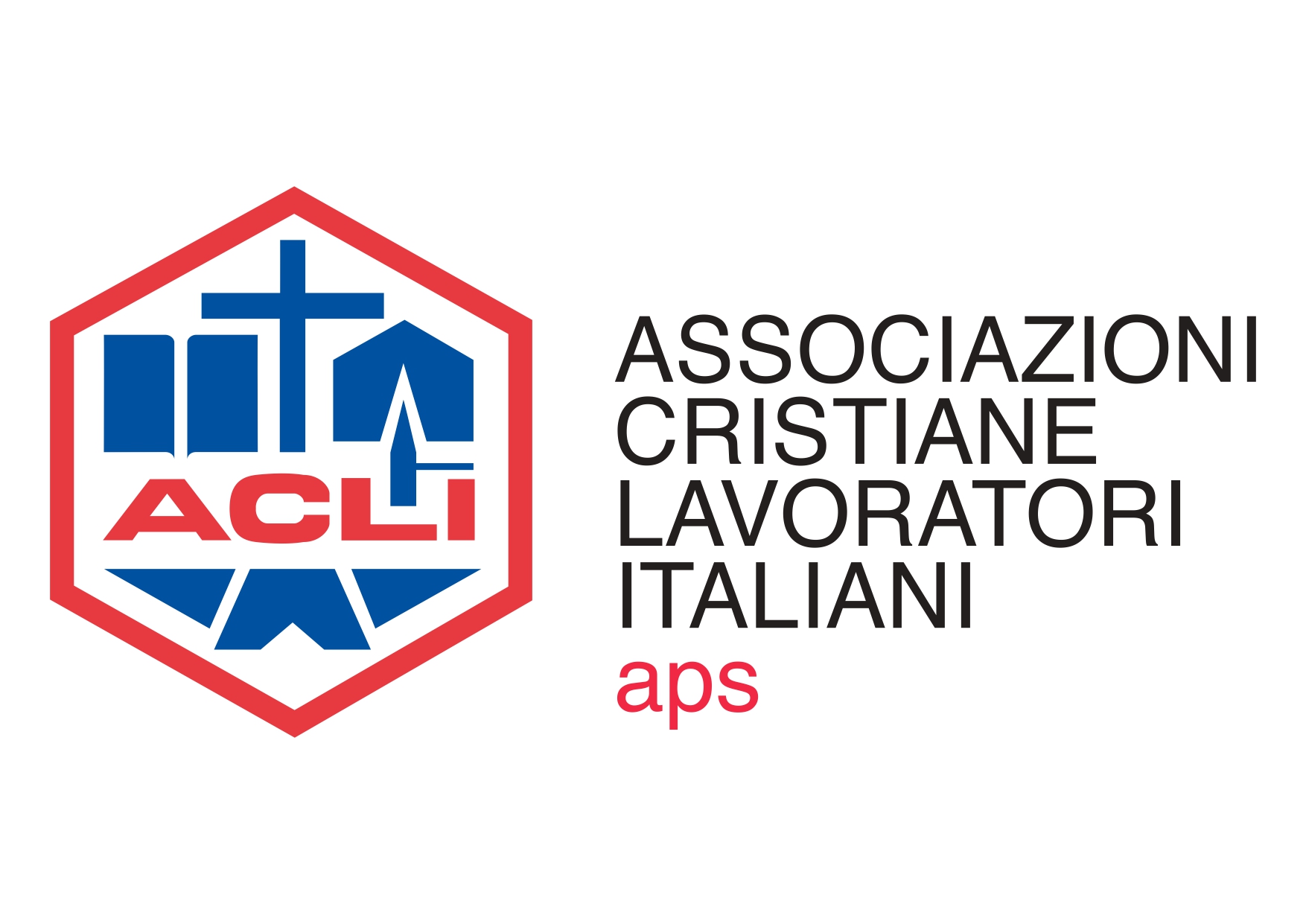 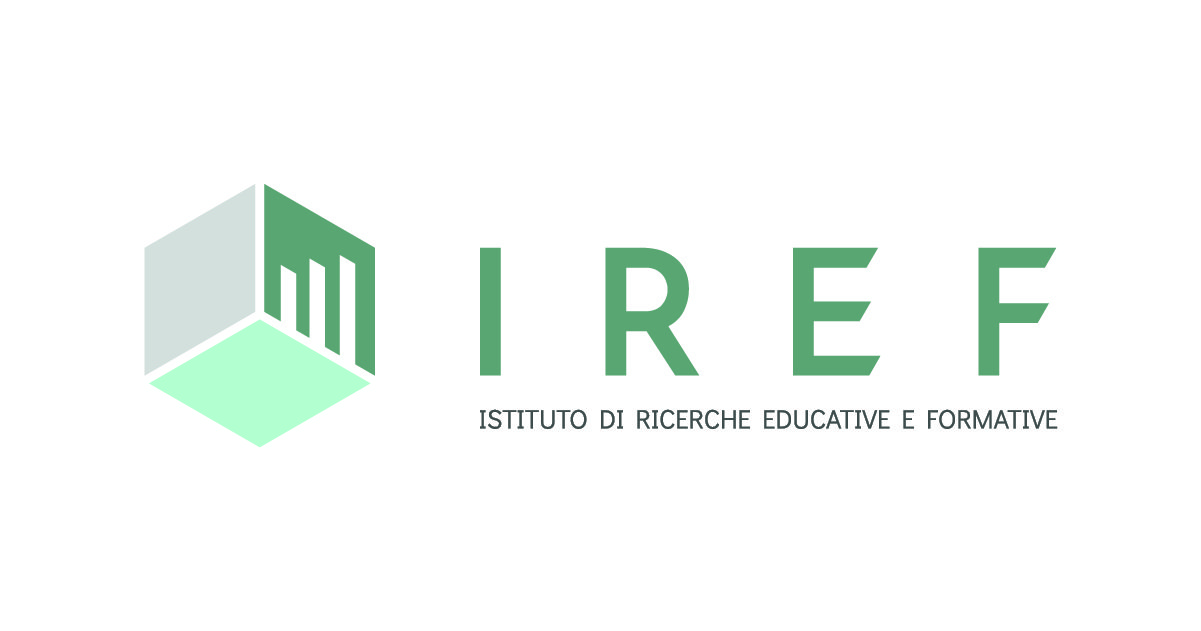 UNA NUOVA NORMALITÀ?
Le pratiche di sostenibilità nelle famiglie italiane
Federica Volpi (ACLI)
Gianfranco Zucca (IREF)
01
Una somma di piccole cose: verso una nuova normalità sostenibile
Nota metodologica
Campione per quote: N=1.052
2 variabili di stratificazione: tipologia familiare e area geografica di residenza
Questionario di 36 domande, somministrato via web
Panel di rispondenti
Caratteristiche del campione
Tipologia familiare
Persone sole: 32,1%
Coppie con figli: 35,2%
Coppie senza figli: 20,5%
Monogenitori: 12,2%

Dimensione del centro di residenza
Piccolo centro: 23,8%
Città media: 37,4%
Città metropolitana: 38,9%
Quale sostenibilità?
Il 75,8% degli intervistati afferma di aver parlato di sostenibilità in famiglia

Il 62,0% associa sostenibilità e ambiente
Un valore condiviso
Il problema del «falso equilibrio»
Per il 70,8% delle famiglie la sostenibilità è uno stile di vita da attuare sempre, a prescindere; solo l’8,2% la considera una moda passeggera, mentre il 21% pensa che sia un’attenzione condivisibile ma cavalcata da interessi economici
Eurobarometro 2023: 83% degli italiani dichiara di considerare il cambiamento climatico un problema veramente (Altri paesi UE: 77%)
La diffusione dei comportamenti sostenibili
Pacchetto minimo
* Il totale è superiore al 100% perché era possibile dare più risposte alla domanda
Le motivazioni
La forza delle reti
Tre stili di vita
DUE TIPI DI PRATICHE SOSTENIBILI
NORMALIZZATE, ossia pratiche ad ampia diffusione che hanno o un supporto normativo, come la raccolta differenziata, o un riconoscimento sociale, come il consumo etico e il riciclo dei beni di consumo; 
VOLONTARISTICHE, ovvero comportamenti comunque abbastanza diffusi, ma che richiedono un plus di attivazione personale o un qualche cambiamento nello stile di vita, come ad esempio la mobilità alternativa, l’autoproduzione, l’attivismo sociale.
02
La nuova frontiera della «questione sociale?
La tradizione politica familiare
Il ruolo della tradizione politica familiare
Status economico familiare
Il ruolo dello status economico
Status socioeconomico familiare
Famiglie eco-radicali e status socioeconomico
Media
Confronto interno al ceto medio
CETO MEDIO AGIATO
CETO MEDIO IMPOVERITO
sostenibilità = ambiente
no a sacrifici sociali
poche pratiche social friendly
no ad altre pratiche sostenibili
coppie dual earner


LIMITAZIONE A GODERE DELLA POSIZIONE SOCIALE
sostenibilità = risorsa per le generazioni future
sì a sacrifici sociali
favorevoli alle Cer 
comportamenti impegnati e volti alla socialità
coppie con figli


PRATICA SOCIALIZZANTE E INCLUSIVA
Opinioni e atteggiamenti verso la sostenibilità
Sostenibilità e condotta delle aziende (%)
Rapporto tra atteggiamenti e comportamenti (%)
Conclusioni
Verso una «nuova normalità» sostenibile
Sempre meno equivalenza tra «riduzione» e «regressione»
I comportamenti di consumo sono malleabili
La sostenibilità sta diventando un valore condiviso
Differenze di ordine socioeconomico
Divaricazione interna al ceto medio 
La radicalità del ceto medio impoverito 
La sostenibilità come «nuova questione sociale»?
Grazie per l’attenzione
federica.volpi@acli.it
gianfranco.zucca@acli.it